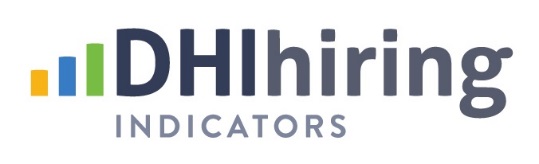 Mean Vacancy Duration Fell to 28.3 Working Days in June
Dr. Steven J. Davis 
University of Chicago Booth School of Business 
August 10, 2016
http://DHIhiringindicators.com/
Sample Statistical Products 
Derived from JOLTS Data 

Charts and tables produced using data from the Job Openings and Labor Turnover Survey following the analytical framework and measurement methods  in Davis, Faberman and Haltiwanger (2012, 2013).

 Steven J. Davis
faculty.chicagobooth.edu/steven.davis/

August 10, 2016
Decennial
Census
Hiring
Three-Month Moving Averages
Three-Month Moving Averages
Focus on Professional & Business Services
References
Davis, Steven J., R. Jason Faberman and John Haltiwanger (2012), “Recruiting Intensity during and after the Great Recession: National and Industry Evidence,” American Economic Review, Papers & Proceedings, 102, no. 3 (May), 584-588.
Davis, Steven J., R. Jason Faberman and John Haltiwanger (2013), “The Establishment-Level Behavior of Vacancies and Hiring,” Quarterly Journal of Economics, 128, no. 2 (May), 581-622.
Hornstein, Andreas, Marianna Kudlyak and Fabian Lange, 2014, “Measuring Resource Utilization in the Labor Market,” Economic Quarterly, Federal Reserve Bank of Richmond, 1Q 2014.
15